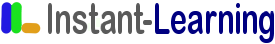 Projet OPIEVOY Migration didacticielStoryboard v2
Module : Poste de Travail - temps estimé total : 2’ 55’’ 
Chef de projet IL : P. MORIN
Chef de projet client : Brigitte LECHAPELIER
1
Module : Découvrir le poste de travail
Visuel écran
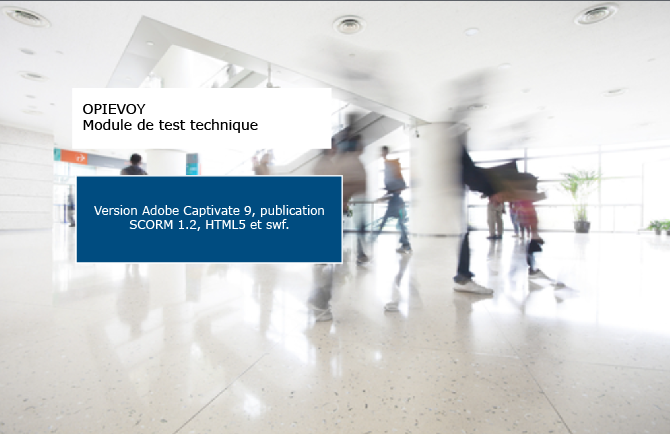 Bienvenue dans cette nouvelle leçon qui a pour objectif de :
vous montrer comment utiliser les principaux outils de travail du groupe OPIEVOY, après avoir démarré votre ordinateur,
vous montrer comment vous connecter :
au réseau,
au portail de l’OPIEVOY,
à Immoware,
et à la messagerie.
Sur bouton retour :
Sur bouton suivant :
2
Module : Découvrir le poste de travail – démarrer le pc
Visuel écran
Après avoir démarré l’ordinateur, il vous faudra, pour ouvrir une séance de travail, saisir votre identifiant et votre mot de passe…
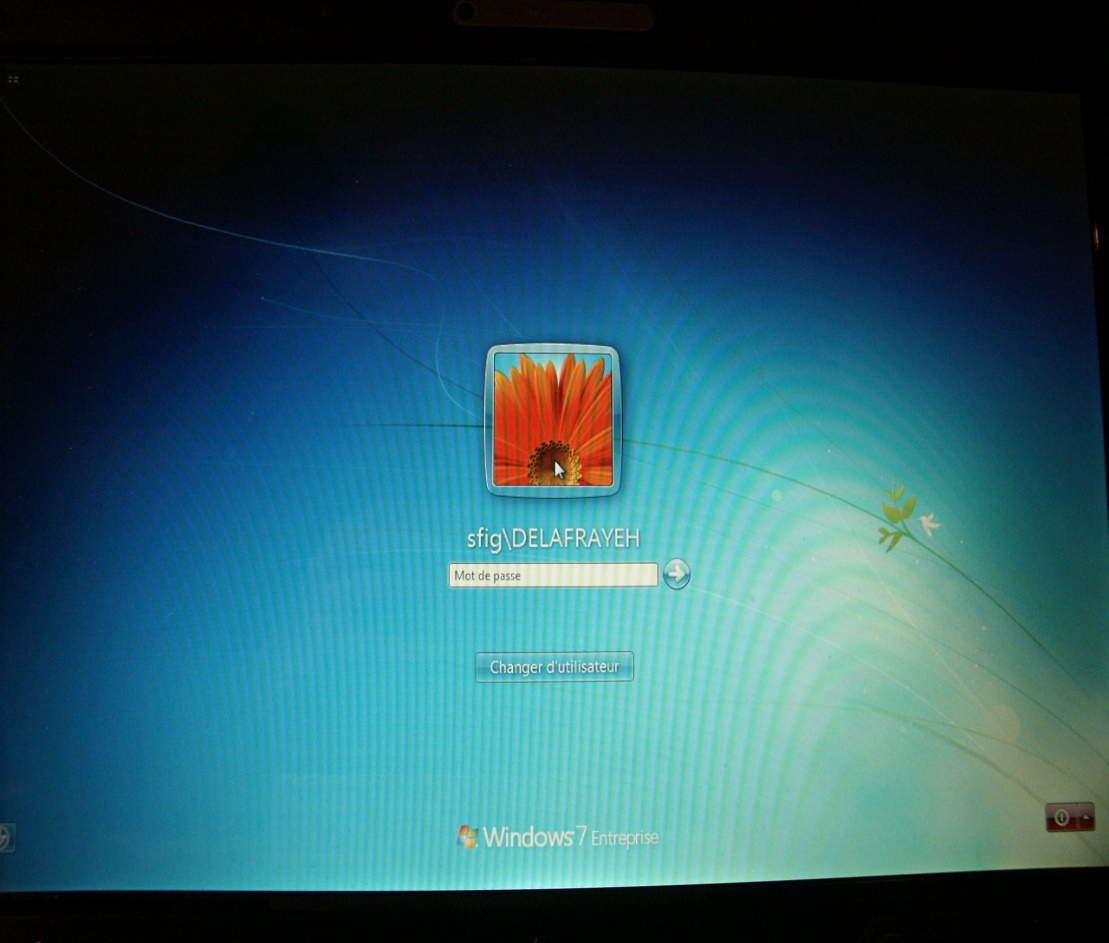 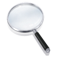 …et valider avec la touche « Entrée » du clavier.
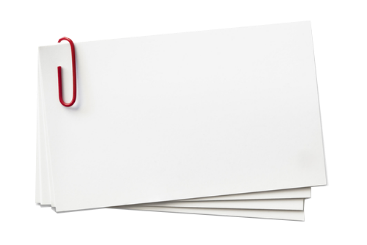 Pour votre information, lors de
votre première connexion, le système a enregistré vos coordonnées.
Sauf cas particulier, lors de vos connexion suivantes, il vous reconnaîtra et vous mènera directement dans le portail OPIEVOY.
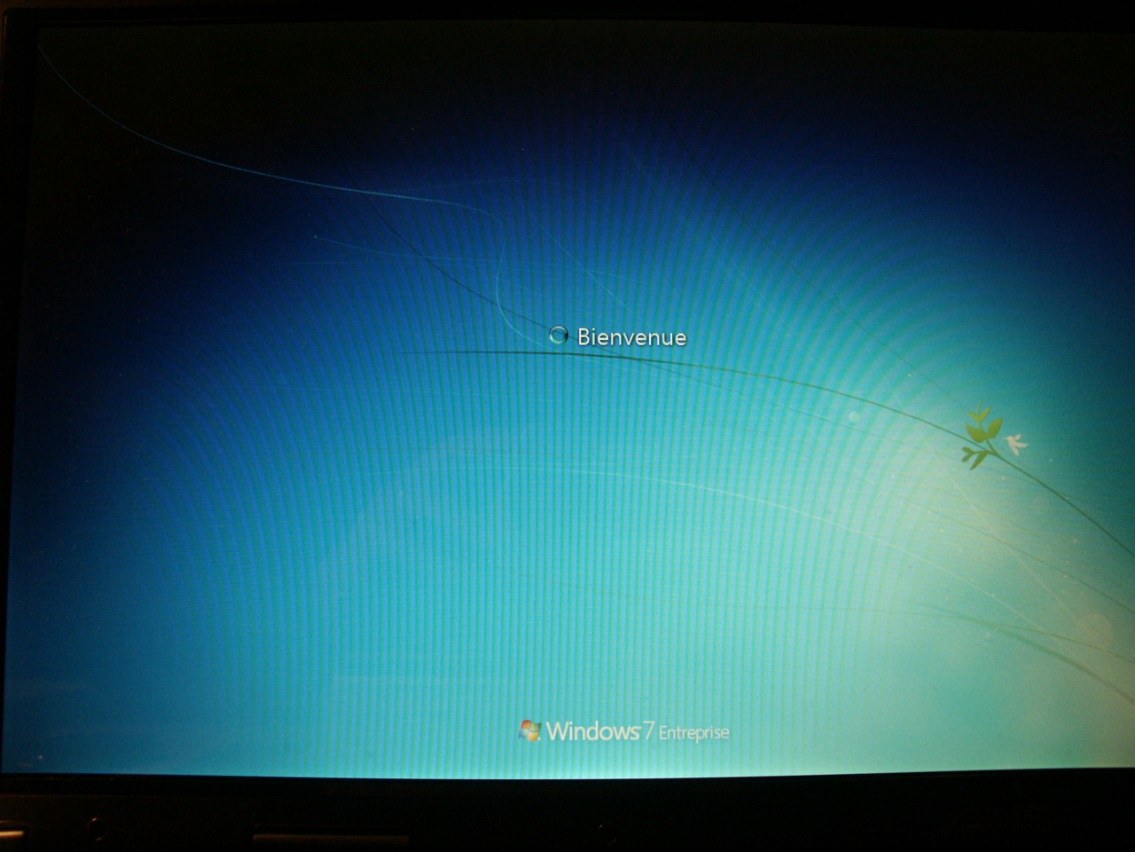 Sur bouton retour :
Sur bouton suivant :
3
Module : Découvrir le poste de travail – démarrer le pc
Visuel écran
Si cet écran apparaît à l’ouverture de l’ordinateur.
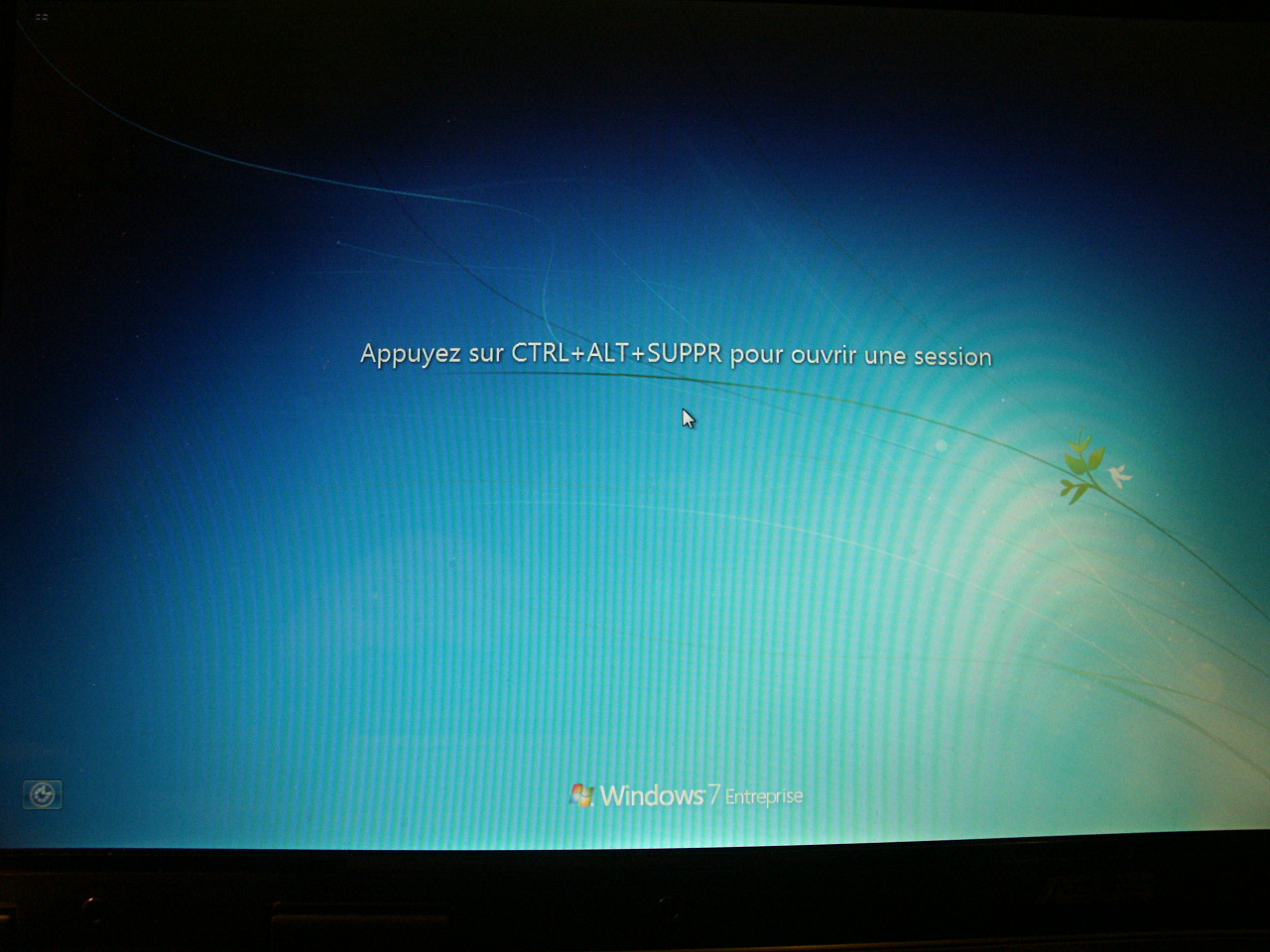 Appuyez en même temps sur les 3 touches du clavier comme  sur la photo.
Sur le clavier elles sont marquées :
CTRL (1), ALT (2) et Suppr (3).
Cette action va vous ramener à l’écran que nous avons vu précédemment et vous pourrez continuer.
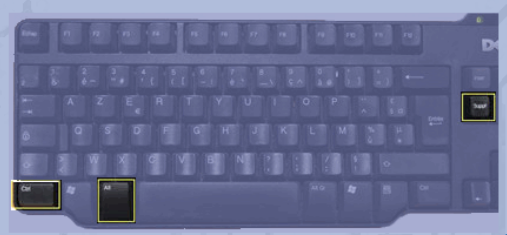 3
1
2
Sur bouton retour :
Sur bouton suivant :
4
Module : Découvrir le poste de travail – démarrer le pc
Visuel écran
Après avoir frappé la touche « Entrée », la procédure de connexion suit son cours...
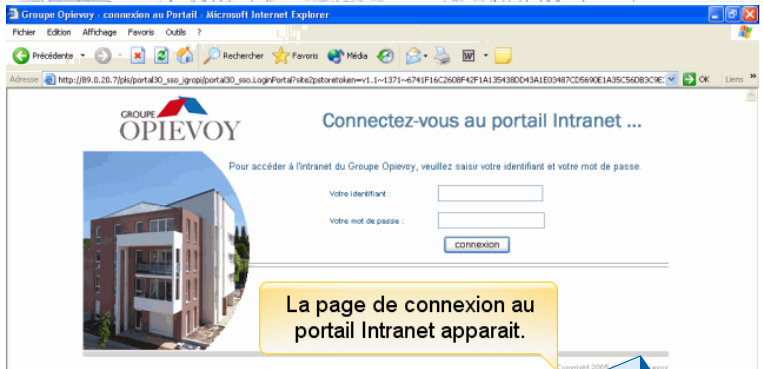 …et nous ouvre la page du portail Intranet de l’OPIEVOY.
Vous venez de démarrer votre ordinateur et vous êtes opérationnel.
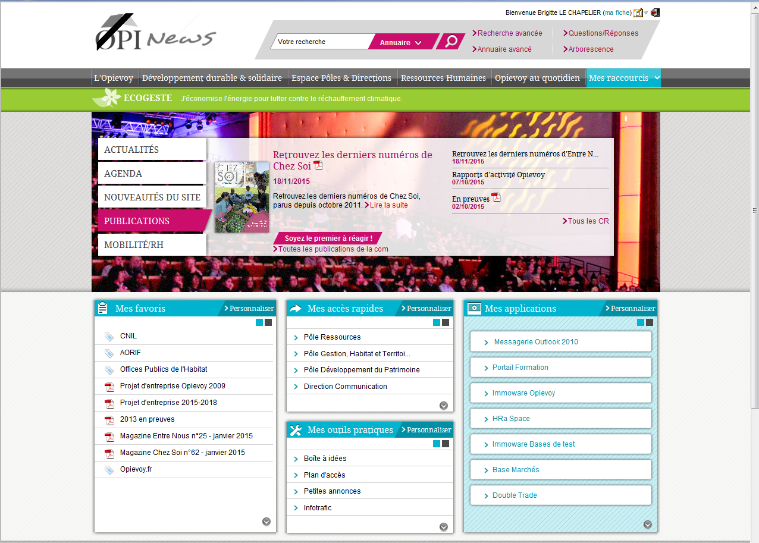 Sur bouton retour :
Sur bouton suivant :
5
Module :Découvrir le poste de travail – démarrer le pc
Visuel écran
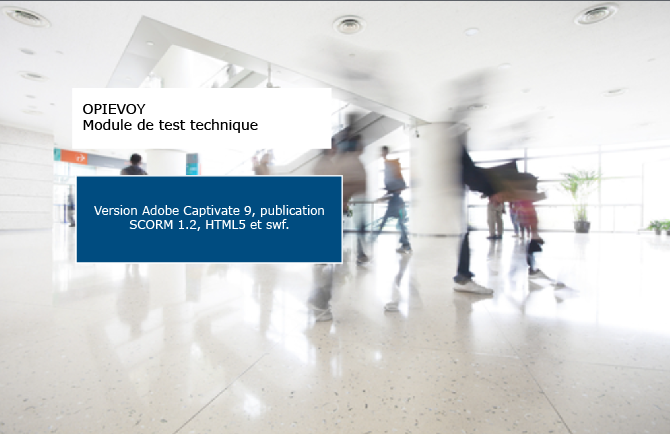 Vous pouvez maintenant passer à la leçon suivante en utilisant le menu situé à gauche.
Sur bouton retour :
Sur bouton suivant :
6
7
Module : Découvrir le poste de travail – se connecter aux applications
Visuel écran
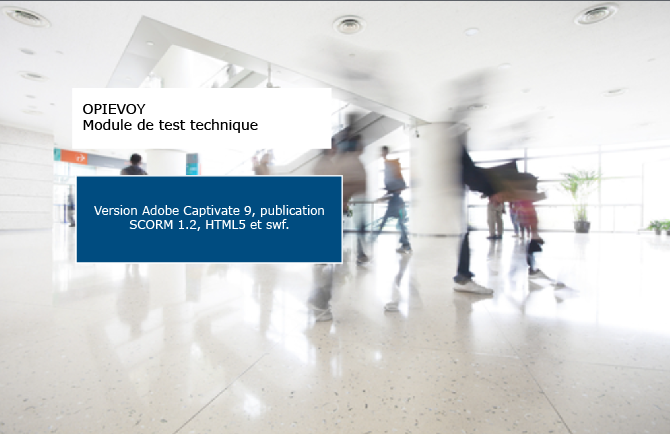 Voyons maintenant comment se connecter aux applications.
Sur bouton retour :
Sur bouton suivant :
8
Module : Découvrir le poste de travail - se connecter aux applications
Visuel écran
Nous sommes arrivés dans la page d’accueil du portail OPIEVOY qui est un outil d’actualités et de communication interne.
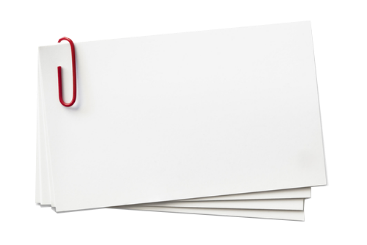 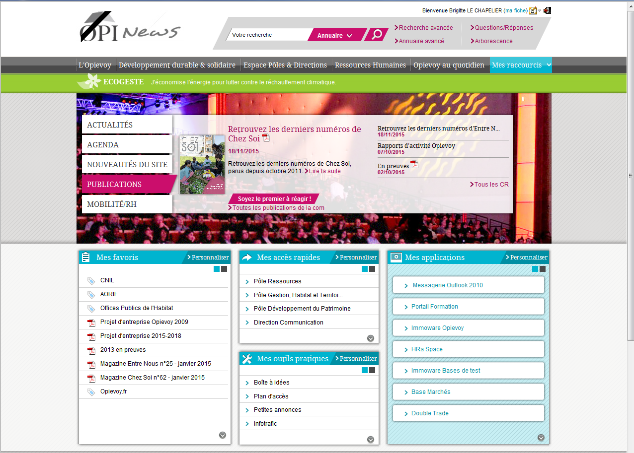 Si vous ne savez pas comment créer un lien avec une application, regardez la leçon xxxx en utilisant le menu situé à gauche.
Regardons plus précisément ce qui concerne les applications.
Elles se trouvent dans la liste du bloc « Mes applications »…
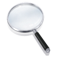 …parce que vous avez installé les liens correspondants en utilisant le bouton « personnaliser » et en validant votre choix.
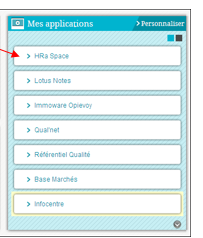 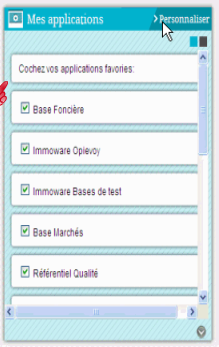 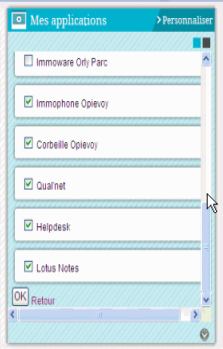 Sur bouton retour :
Sur bouton suivant :
9
Module : Découvrir le poste de travail - se connecter aux applications
Visuel écran
Remarquez les petits carrés à droite !
Ils indiquent qu’il existe plusieurs pages pour ce bloc.
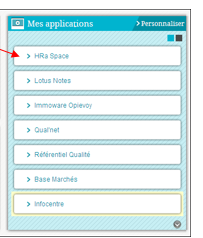 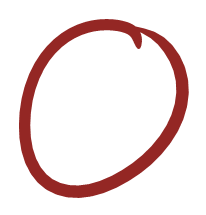 Pour passer d’une page à l’autre il suffit de cliquer sur ces petits carrés.
Voyons comment nous connecter à l’application « Immoware Opievoy » par exemple.
Le lien est bien installé dans la première page du bloc « Mes applications ».
C’est à vous, cliquez sur « Immoware Opievoy pour l’ouvrir.
Sur bouton retour :
Sur bouton suivant :
10
Module : Découvrir le poste de travail - se connecter aux applications
Visuel écran
C’est à nouveau le système qui vous reconnaît et vous connecte directement avec Immoware.
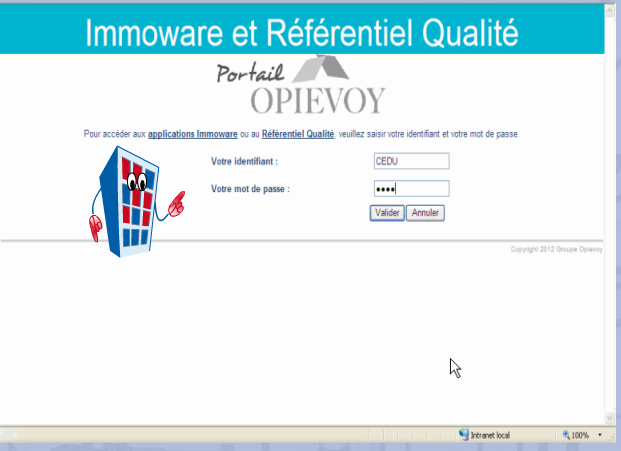 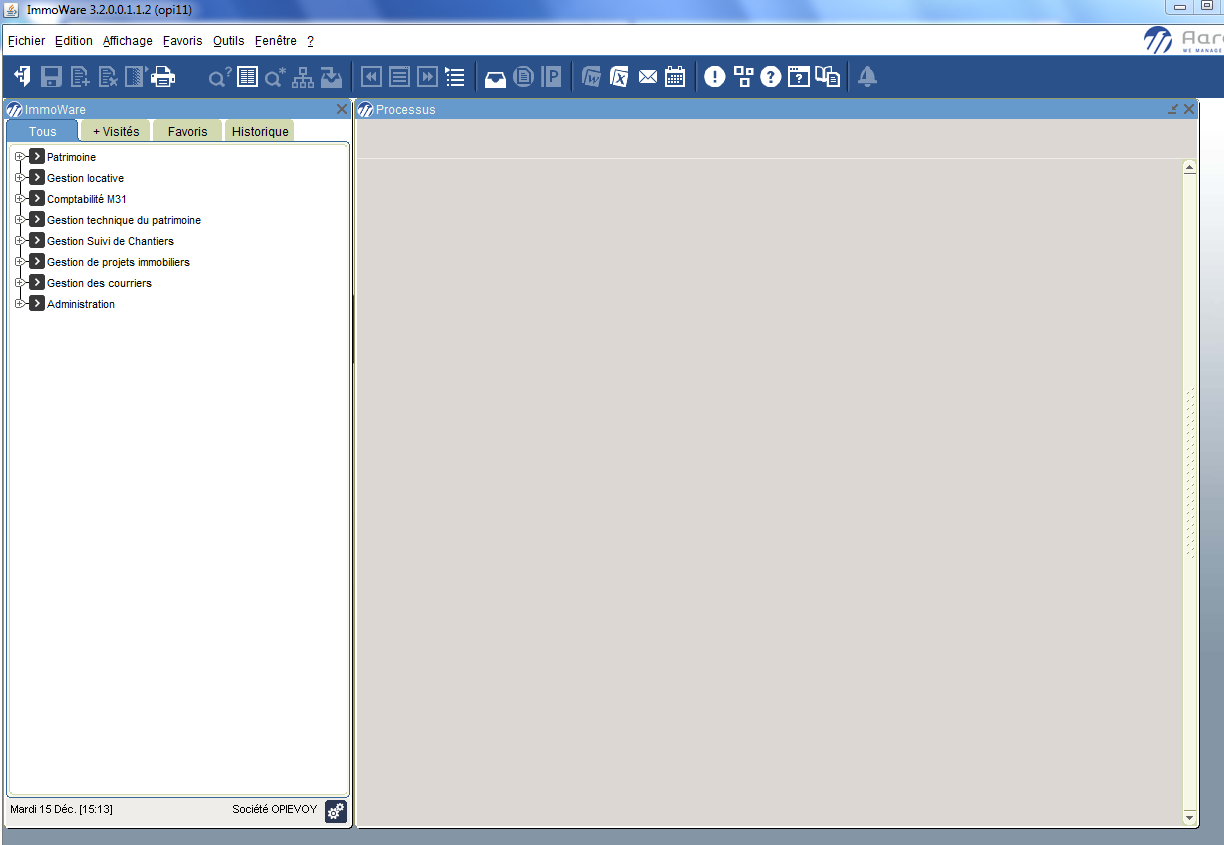 Ça y est ! Nous sommes dans Immoware.
Le principe étant le même pour toute application, vous savez maintenant comment vous y connecter.
Sur bouton retour :
Sur bouton suivant :
11
Module :Découvrir le poste de travail - se connecter aux applications
Visuel écran
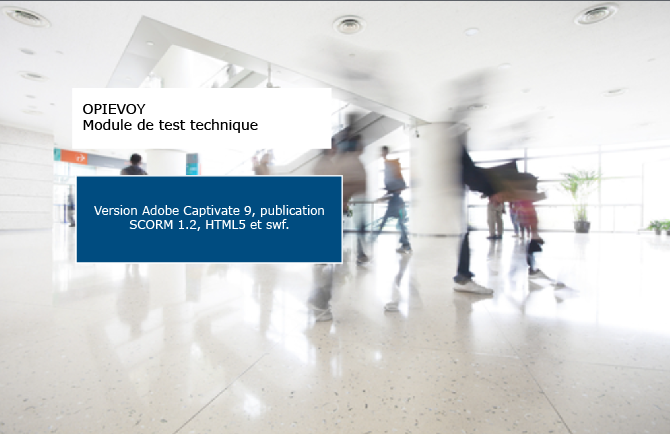 Vous pouvez maintenant passer à la leçon suivante en utilisant le menu situé à gauche.
Sur bouton retour :
Sur bouton suivant :
12
13
Module : Découvrir le poste de travail – se connecter à la messagerie
Visuel écran
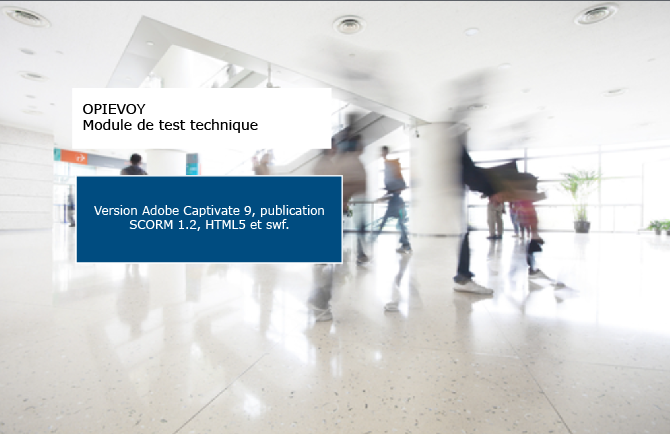 Voyons comment nous connecter à la messagerie.
Sur bouton retour :
Sur bouton suivant :
14
Module : Découvrir le poste de travail - se connecter à la messagerie
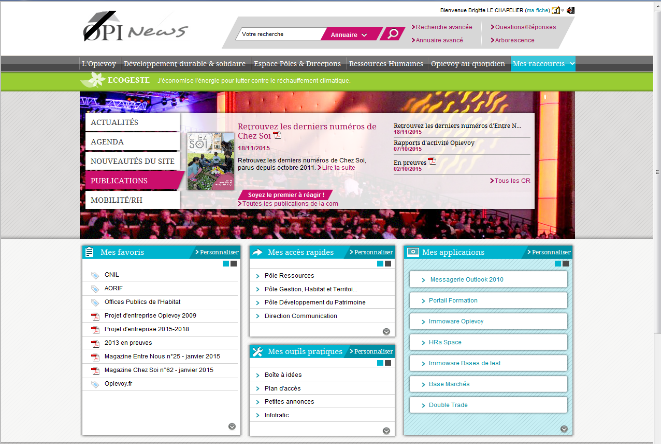 Visuel écran
Repartons de notre portail OPIEVOY…
… et allons dans le  bloc « Mes applications », puis « Messagerie Outlook 2010 »
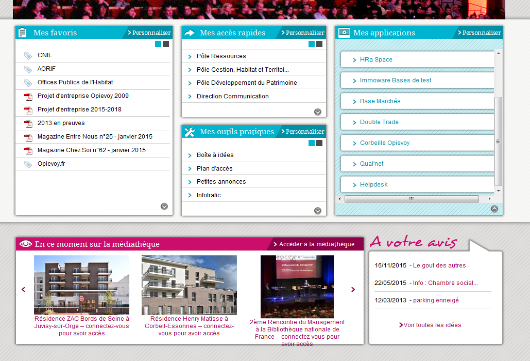 Cliquez sur le lien pour l’ouvrir !
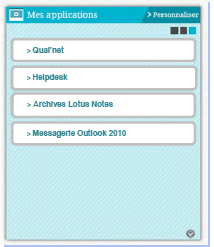 Sur bouton retour :
Sur bouton suivant :
15
Module : Découvrir le poste de travail - se connecter à la messagerie
Visuel écran
Vous avez bien ouvert votre messagerie Outlook.
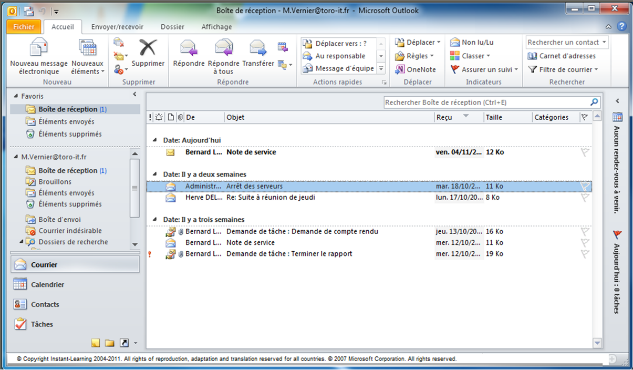 Profitons de l’occasion pour signaler que vous pouvez aussi accéder directement à votre messagerie 
à partir de votre écran windows...
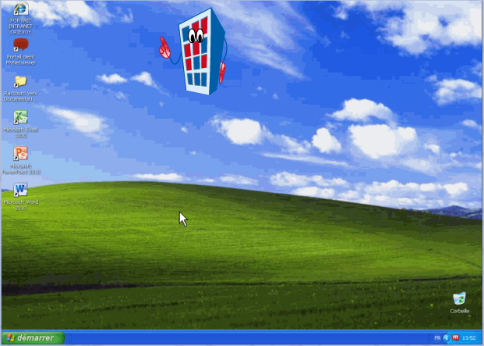 …en faisant un double-clic sur l’icône « Messagerie Outlook 2010 »…
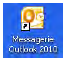 Ceci marque la fin de notre leçon sur la découverte du poste de travail. 
Merci de l’avoir suivie.
Sur bouton retour :
Sur bouton suivant :
16
Module :Découvrir le poste de travail - se connecter à la messagerie
Visuel écran
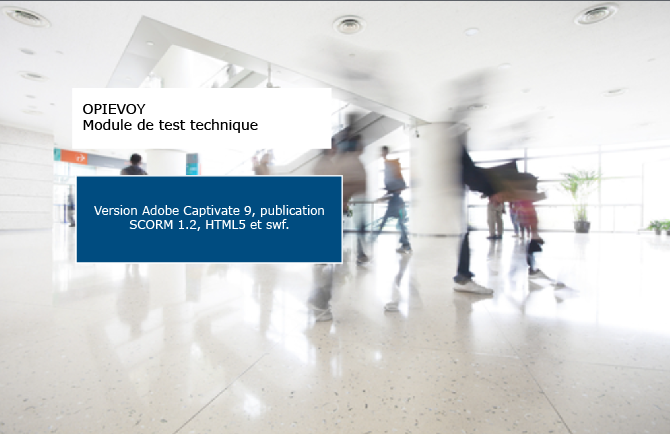 Vous pouvez maintenant passer à la leçon suivante en utilisant le menu situé à gauche.
Sur bouton retour :
Sur bouton suivant :
17